PROJET Lycée Jacques Prévert
 Option musique
2022-2023
avec L’Orchestre national 
d’Ile de France ( ONDIF)
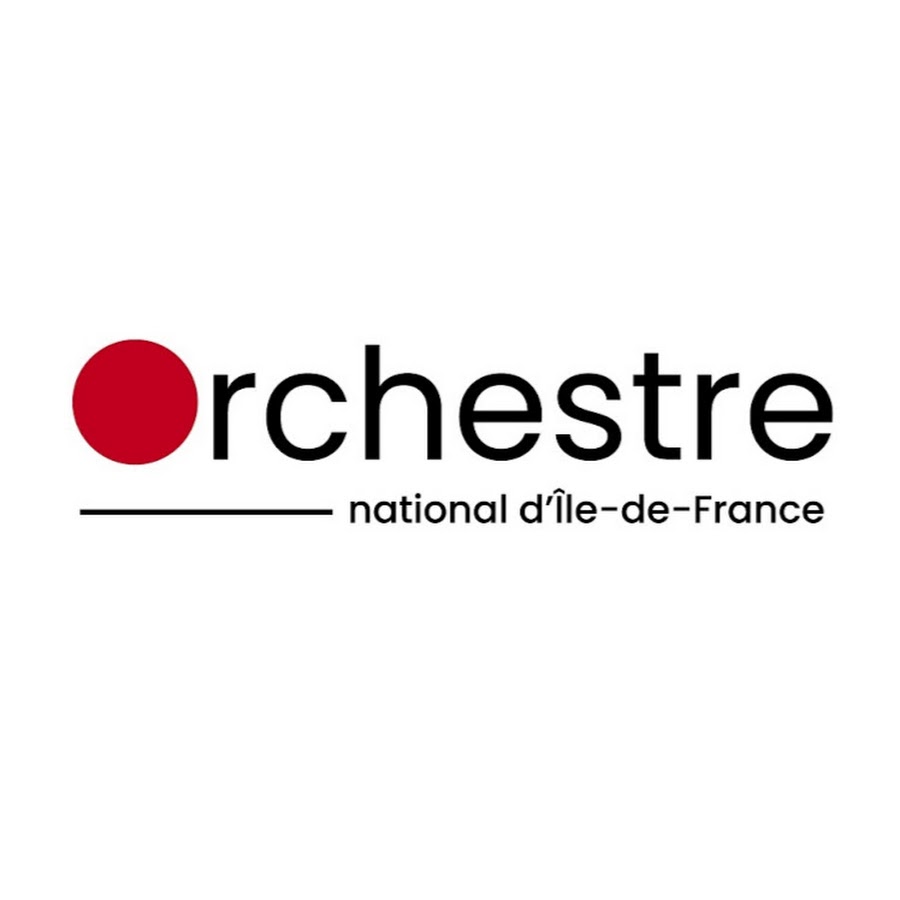 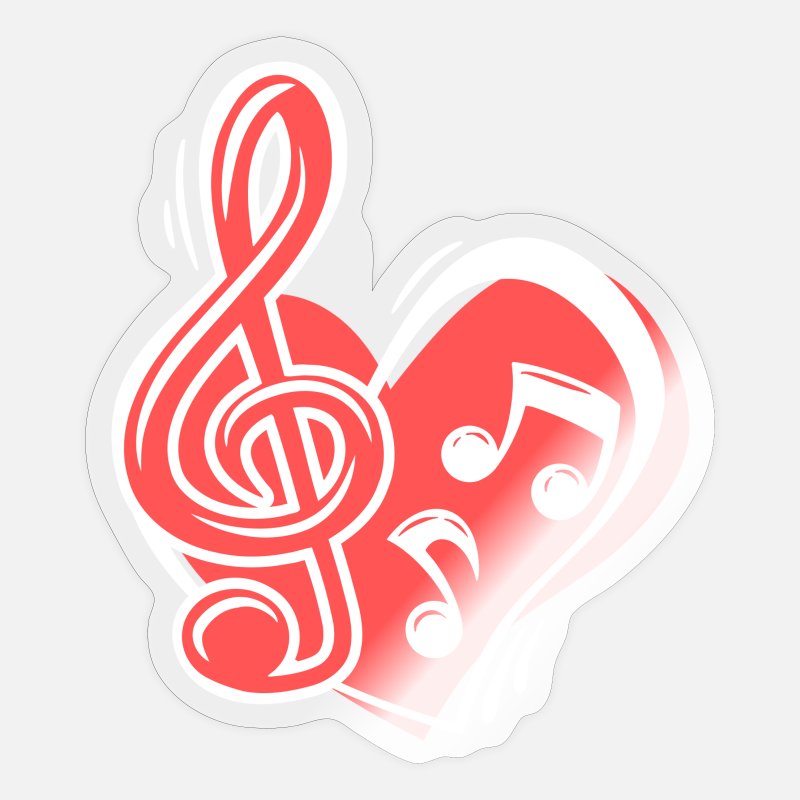 « Entrer dans la peau d’un professionnel du spectacle » 
avec la classe de Seconde 4
 L’objectif était de faire organiser un concert par les élèves
 avec 3 ou 4 musiciens de l’orchestre
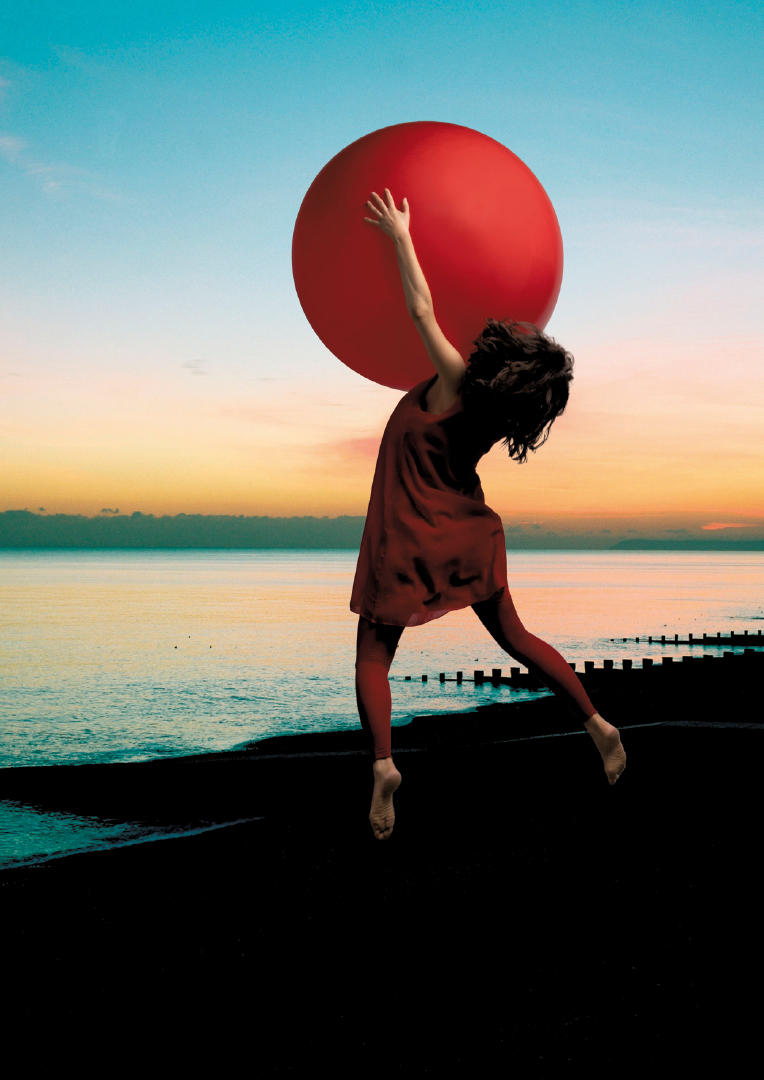 4 séances d’ateliers encadrées par un intervenant
        Les élèves ont réalisé en équipes– la production – la communication du concert – la régie technique – la présentation des œuvres interprétées
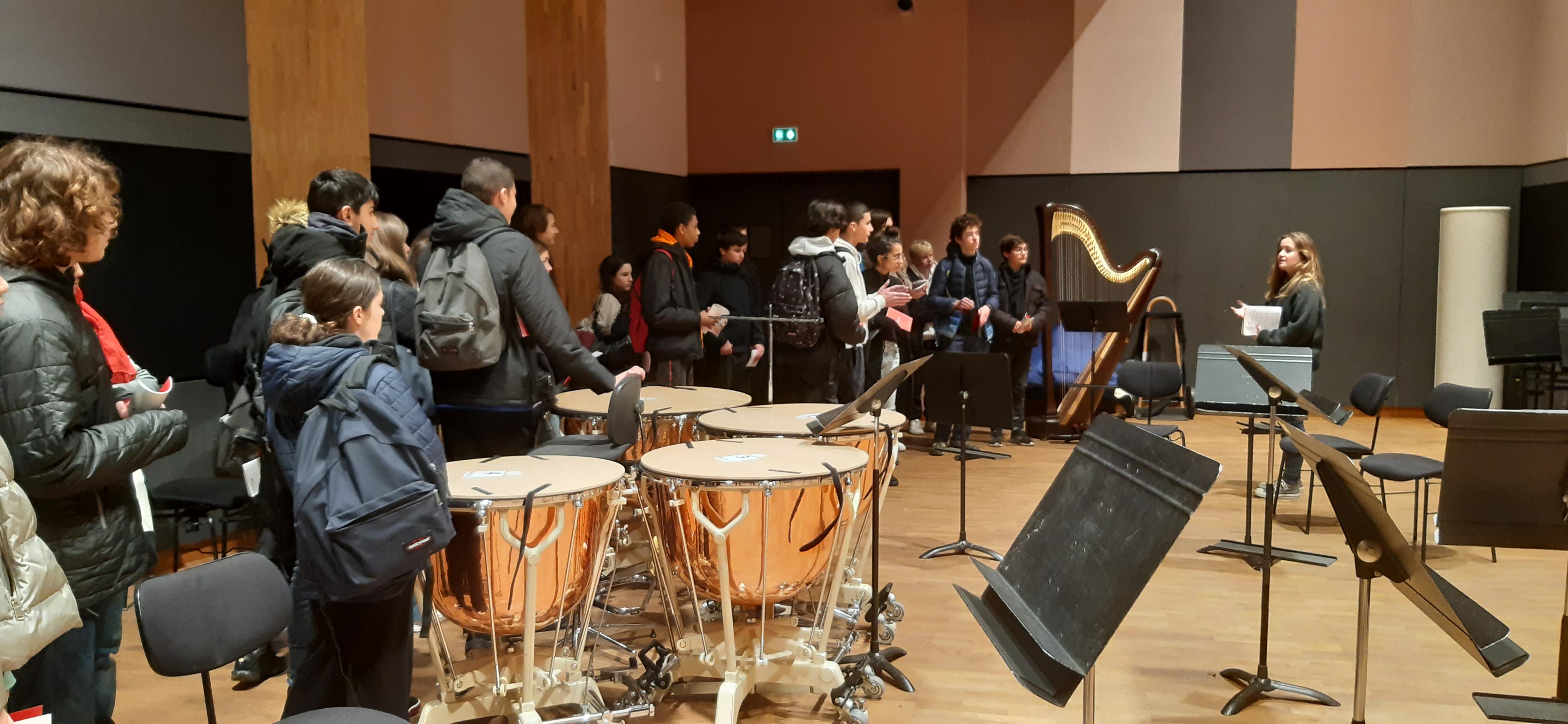 Le 9 décembre 2022 : visite de la Maison de l'Orchestre   et découverte des métiers de l’Orchestre,  
Rencontre avec les professionnels qui organisent les concerts 
Chargé de communication,   production, régisseur
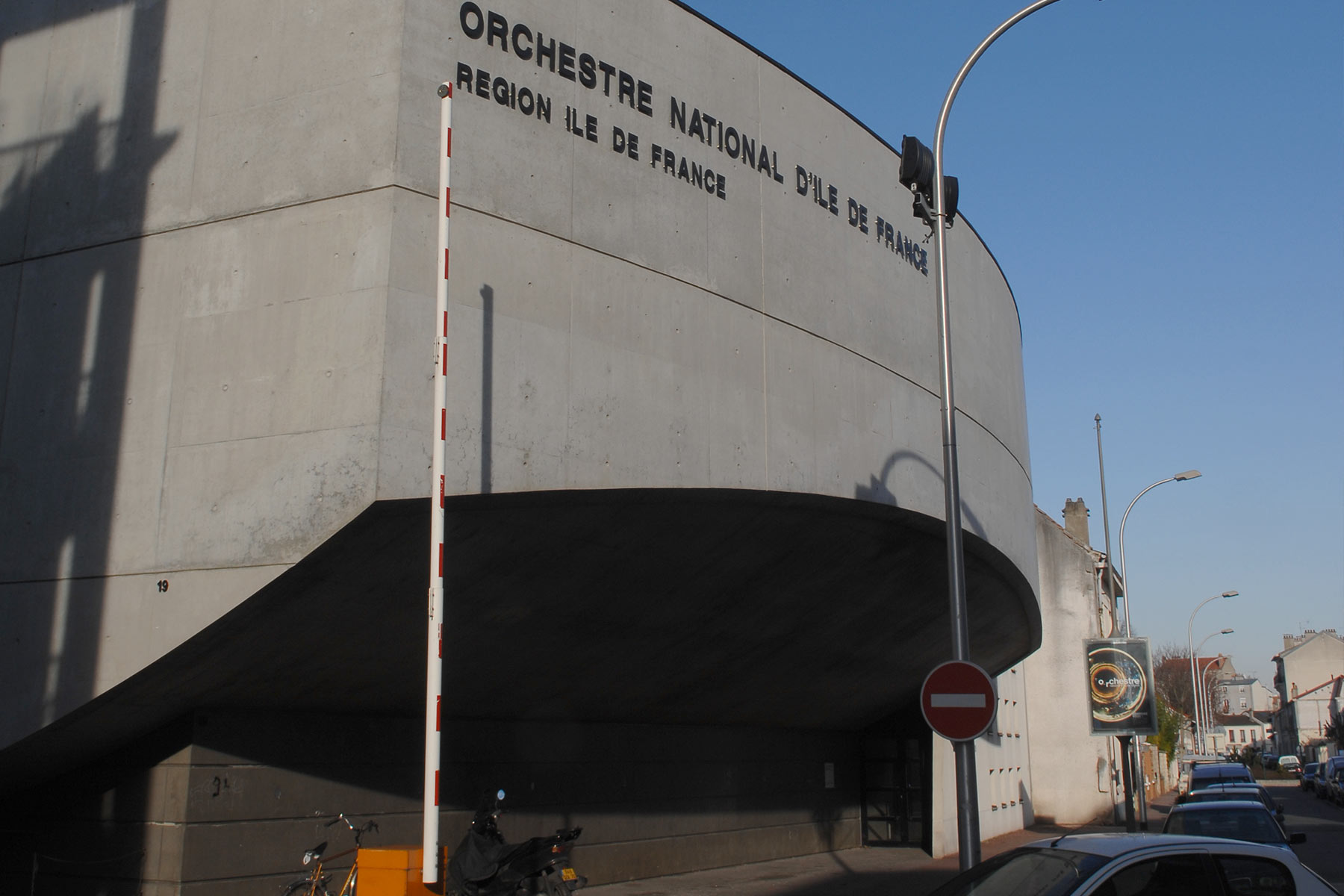 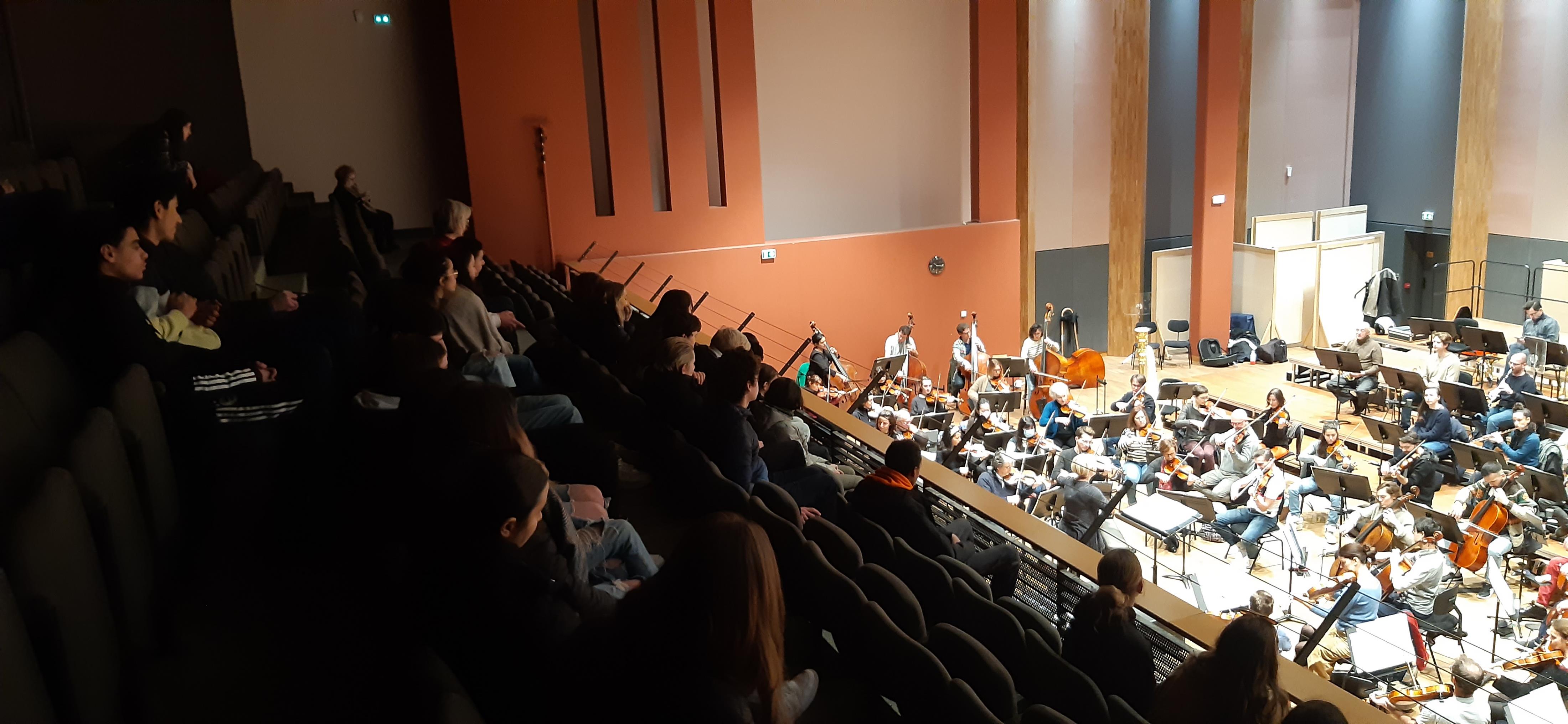 4 séances d’ateliers encadrées par un intervenant
        Les élèves ont réalisé en équipes– la production – la communication du concert – la régie technique – la présentation des œuvres interprétées

      Choix de la thématique : l’amour
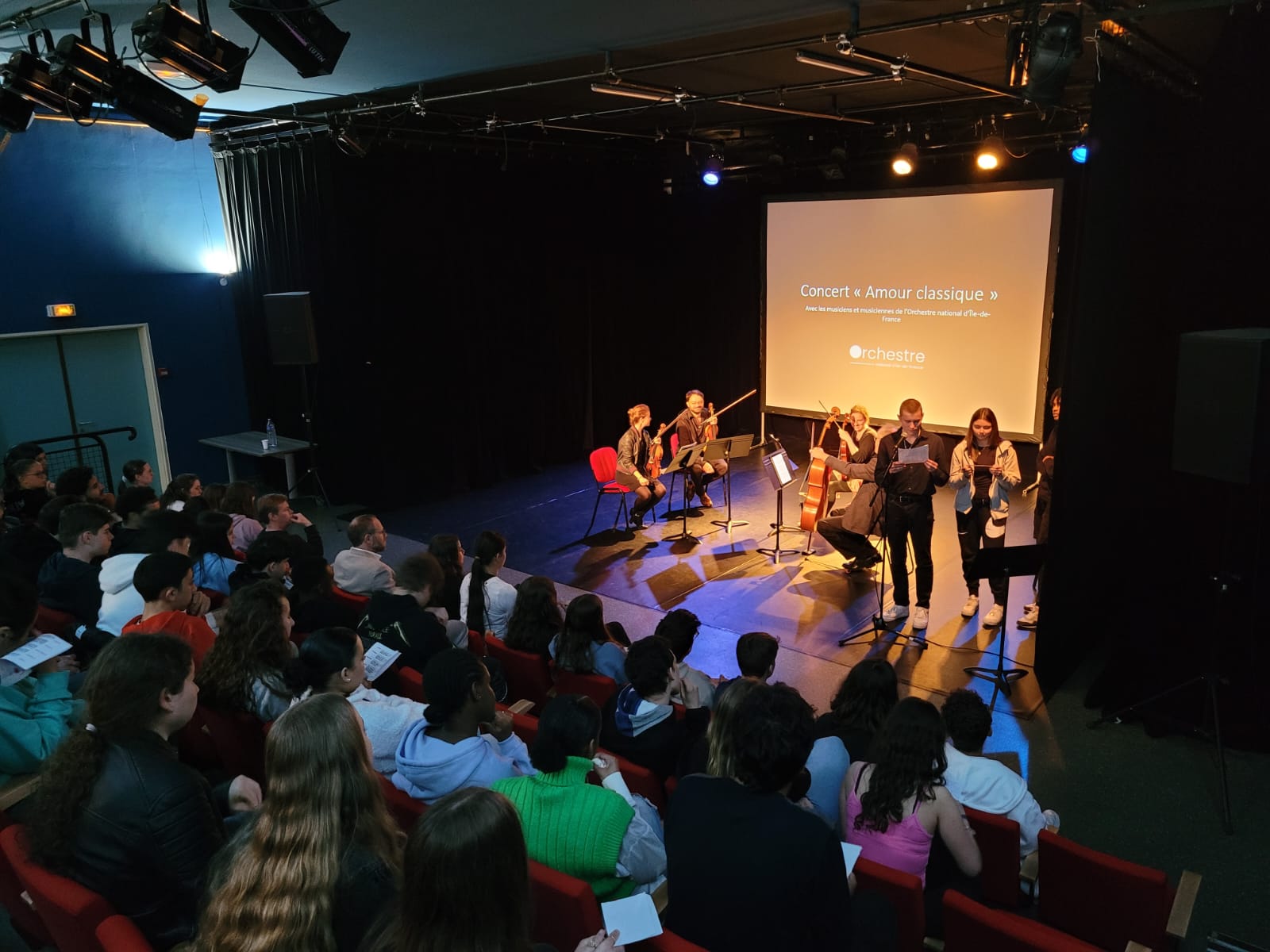 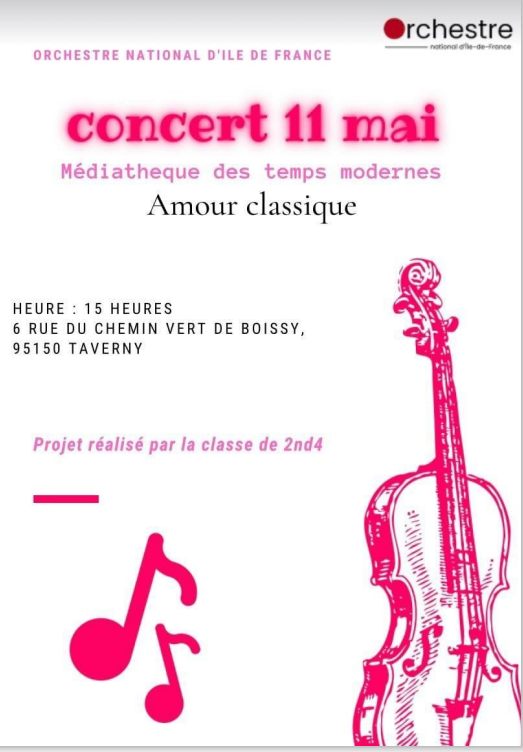 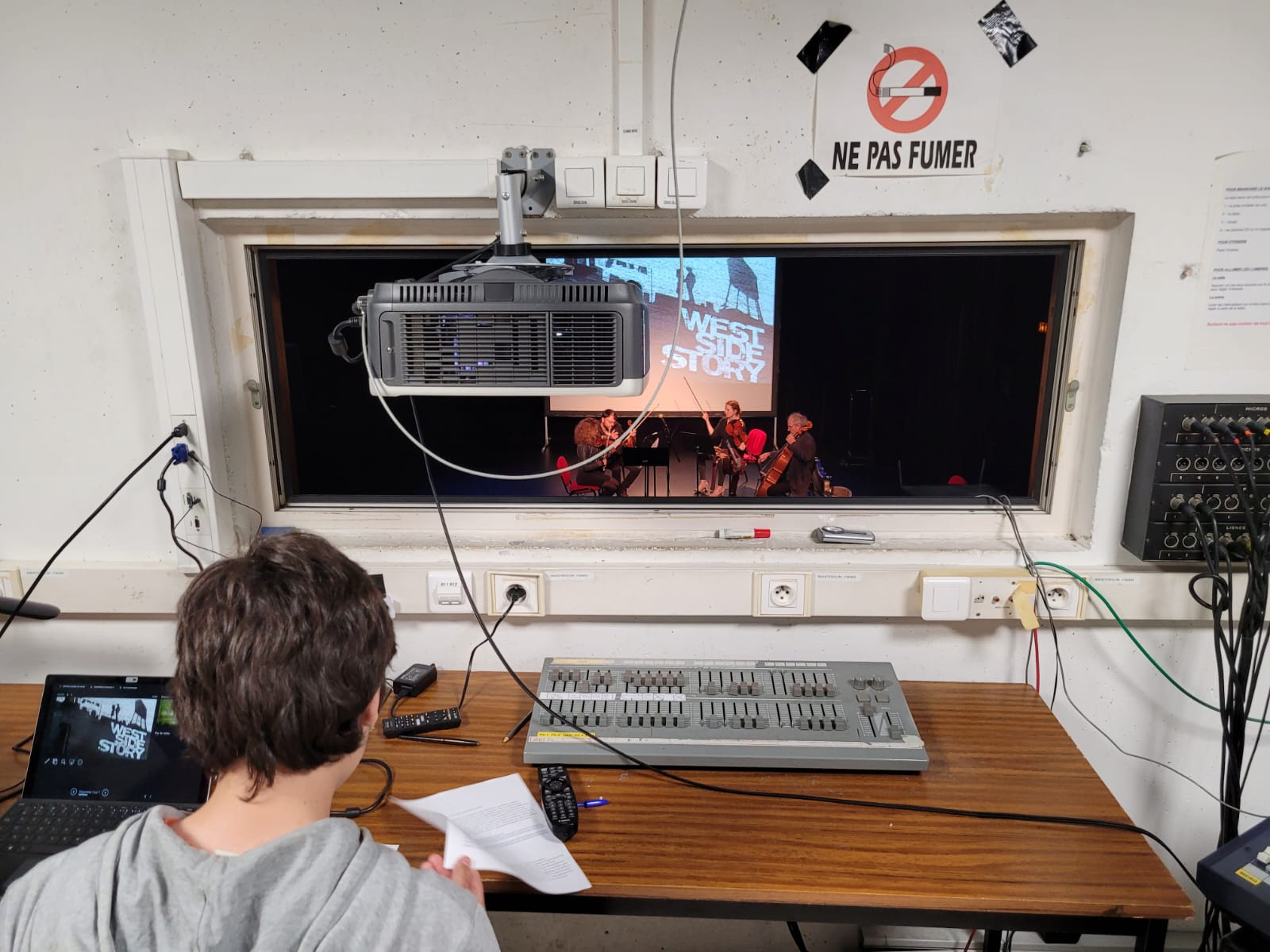 Le concert a eu lieu le 11 mai 2023 
      à la Médiathèque de Taverny 
             avec 4 musiciens de l’Ondif
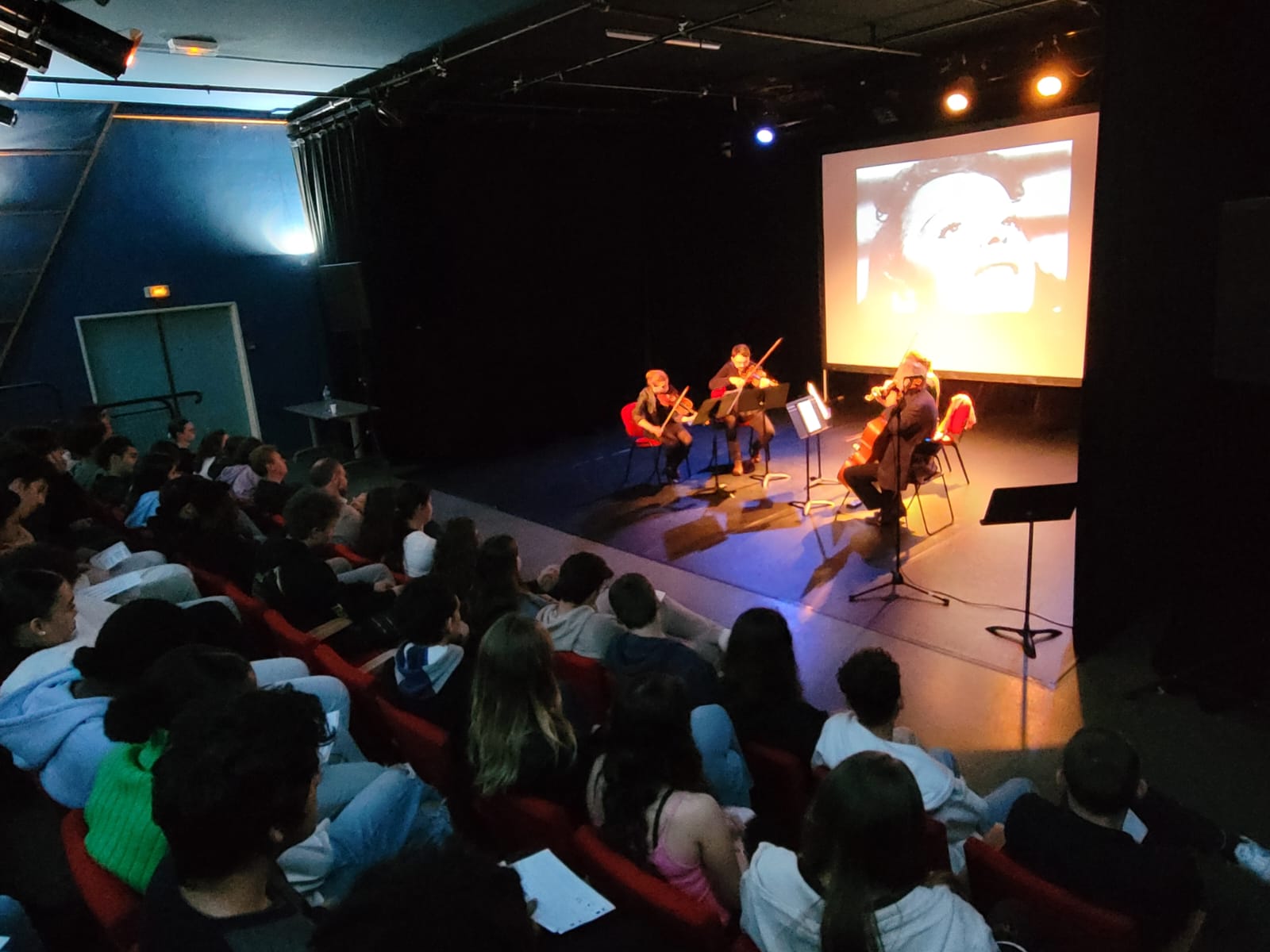 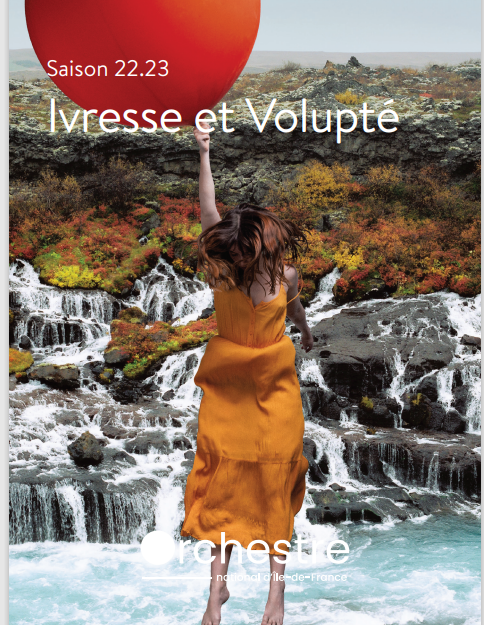 Un concert le  19 Avril 2023 
        à la Philharmonie de Paris
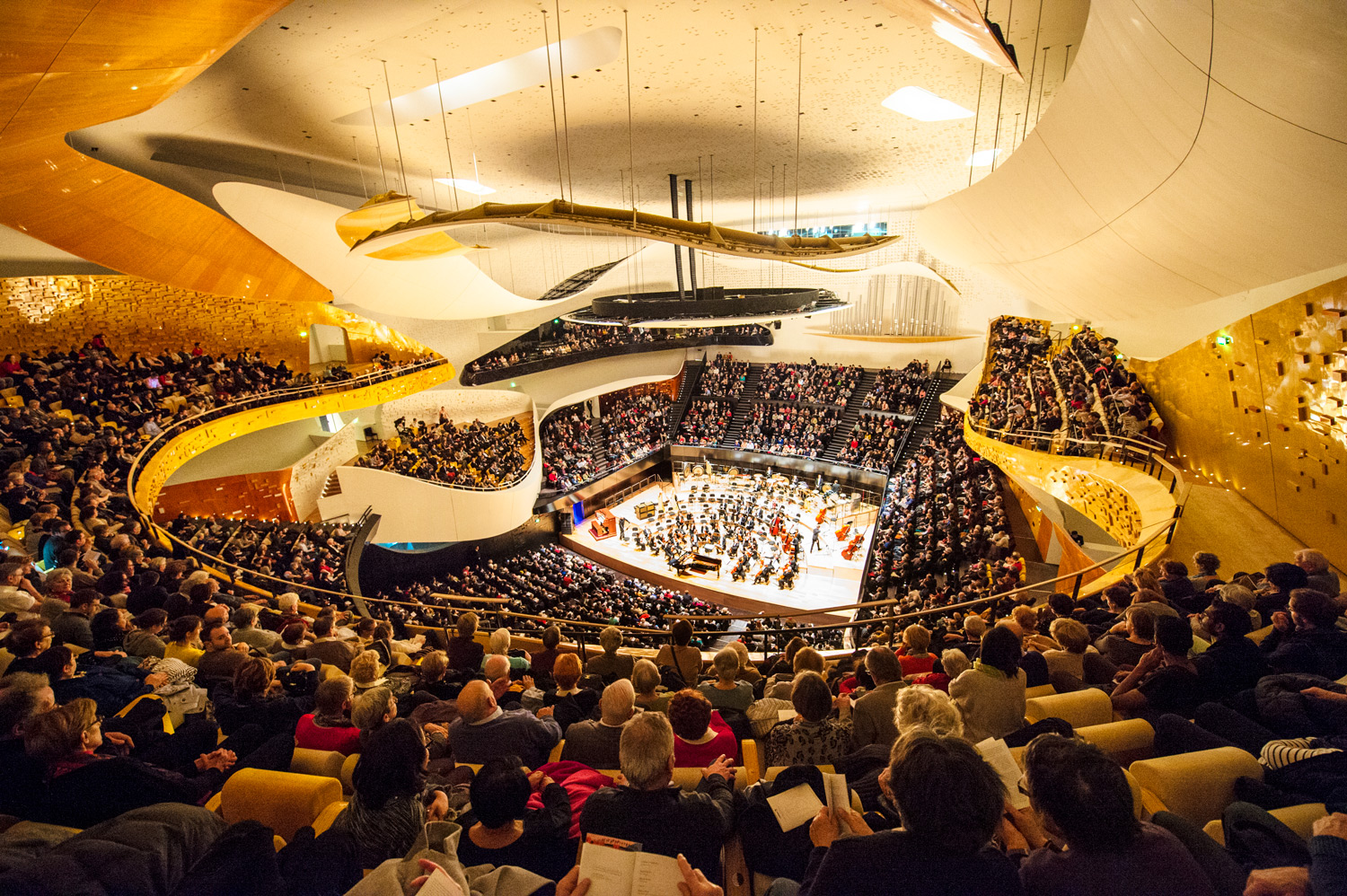